Jak zdrowo się odżywiać ?
Jak czytać piramidę żywienia ?
Piramida żywieniowa to trójkąt, który podzielony jest poziomo na sześć stref, odpowiadającym poszczególnym niezbędnym składnikom naszej codziennej diety. Im niżej znajduje się dany produkt, tym częściej powinien być spożywany. Ogólna idea prezentowana przez piramidę żywienia dedykowana jest osobom dorosłym i dzieciom, które chcą zachować dobry stan swojego zdrowia.
1. Spożywaj duże ilości warzyw.
Jak już pewnie wiecie, zdrowe odżywianie polega        
na regularnym dostarczaniu organizmowi wszystkich niezbędnych składników odżywczych w odpowiednich ilościach i proporcjach. Warzywa zawierają mnóstwo takich składników, dlatego powinny być podstawą każdej zdrowej diety.          Są nieocenionym źródłem witamin, błonnika pokarmowego               i fitozwiązków.
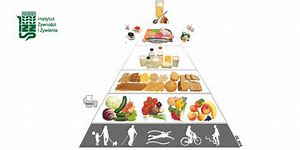 2. Jedz regularnie, najlepiej 5 posiłków dziennie.
Najważniejsze aby rozpocząć swój dzień                   od zdrowego i sycącego śniadania. Pozwoli to na zwiększenie wydajności Twojego organizmu                          i zapobiegnie spożyciu nadmiaru kalorii w drugiej części dnia. Jedząc w ten sposób zapewnisz sobie mnóstwo energii przez cały dzień, uchronisz się przed napadami głodu i ciągłym zmęczeniem.
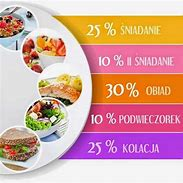 3. Unikaj sklepowych słodyczy.
Wyroby cukiernicze są źródłem jedynie pustych kalorii, tak więc dostarczają organizmowi wyłącznie dużej ilości energii, której nadwyżka magazynowana jest w postaci tkanki tłuszczowej. Sklepowe słodycze  nie zawierają praktycznie żadnych składników odżywczych.
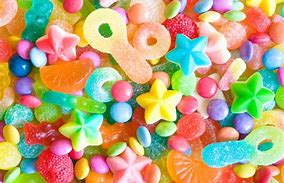 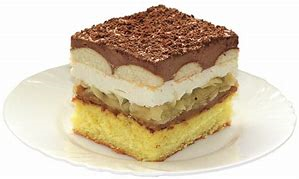 Koniec
Prezentacje wykonała
 Julia Sz.  i koło dziennikarskie
https://ncez.pl/abc-zywienia-/zasady-zdrowego-zywienia/podstawowe-zasady-zdrowego-zywienia
https://www.kobiety.pl/zdrowie/piramida-zdrowego-zywienia
Dziękuję za uwagę 